Tower Bridge
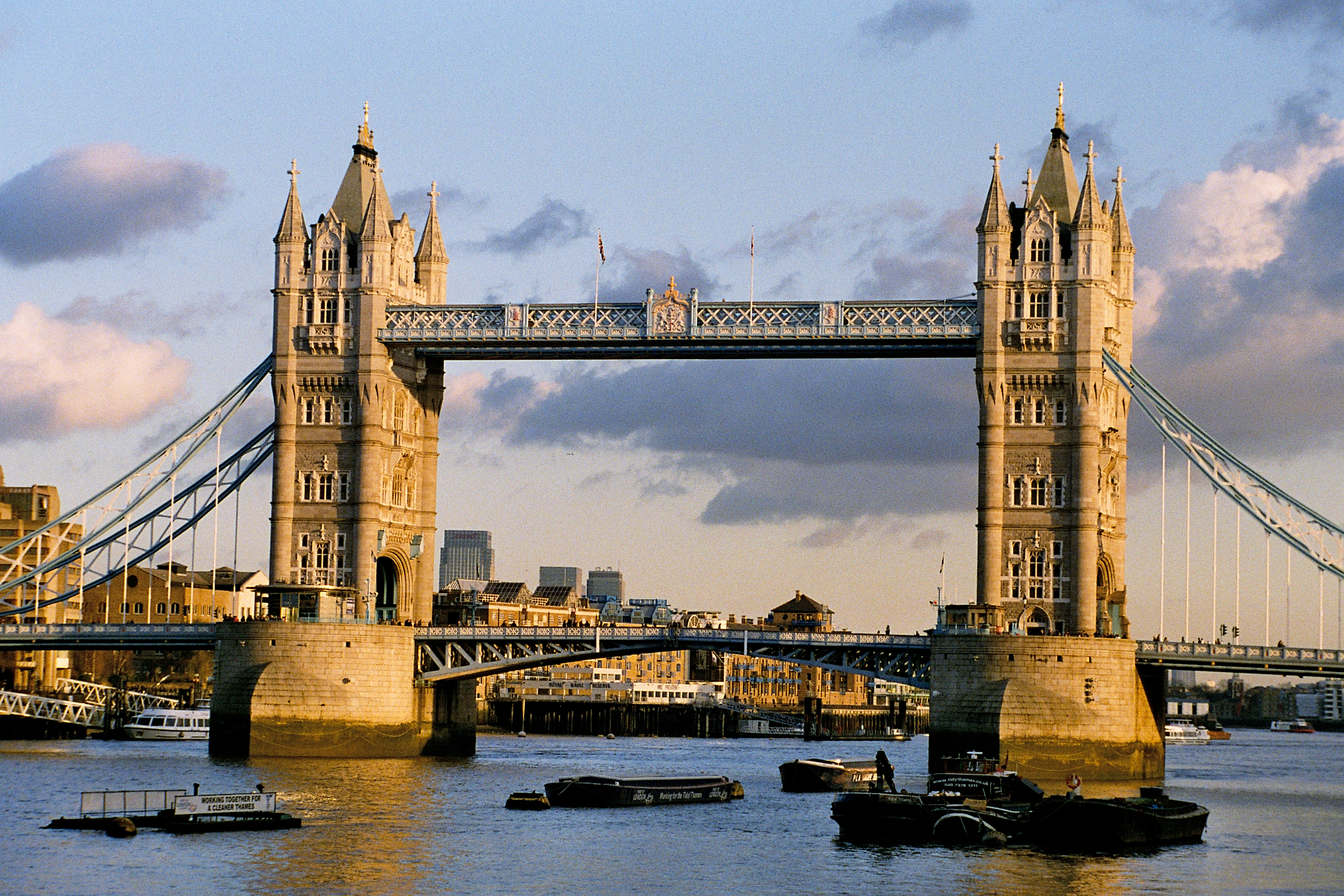 By madison
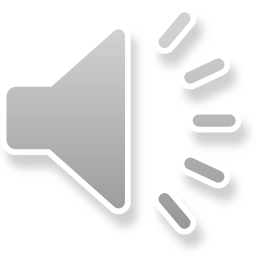 measurements
Height 213ft
Length 800ft 6in
Width 60ft
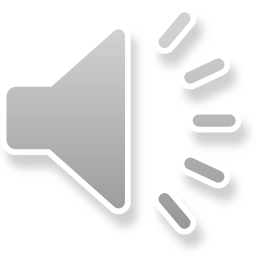 Interesting  facts
The location of the  Tower Bridge is near the London bridge
The Tower Brides moves like this up and down
The  Tower bridge is not arched
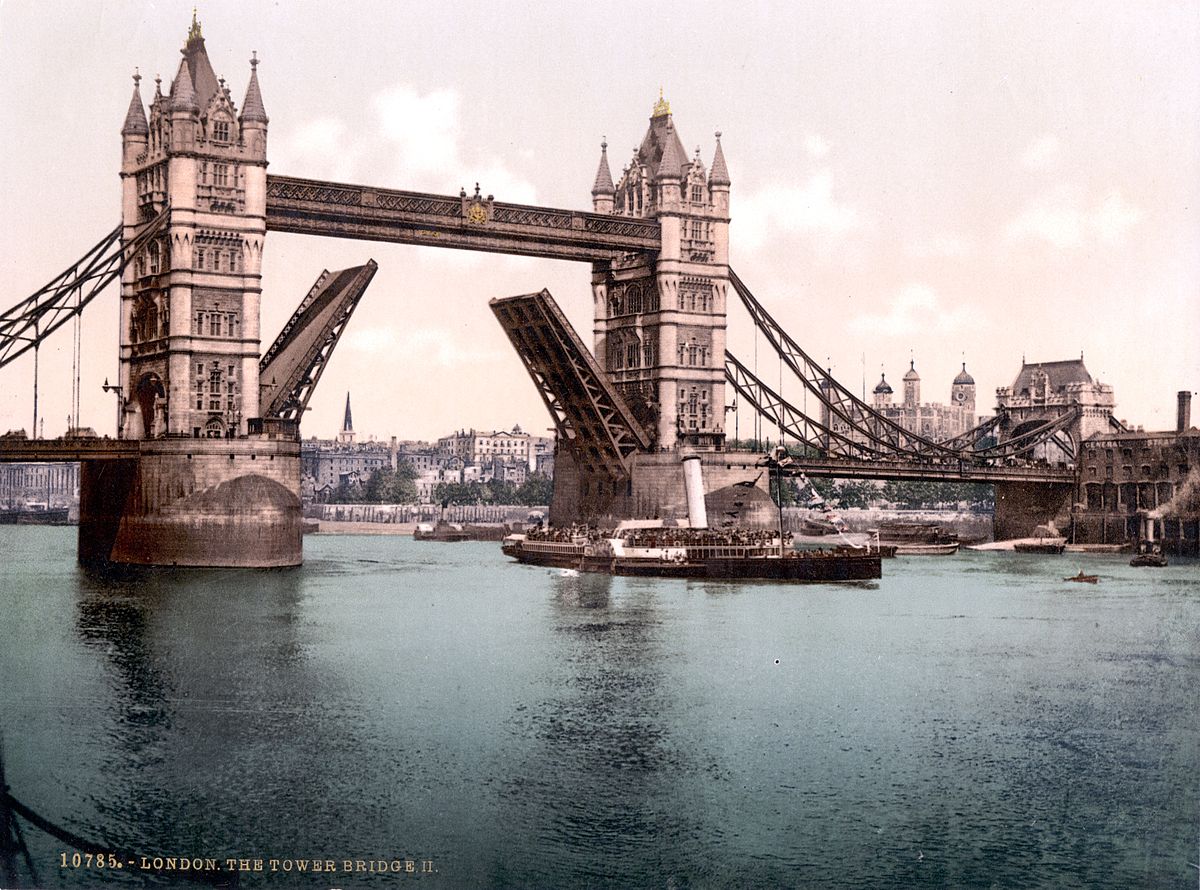 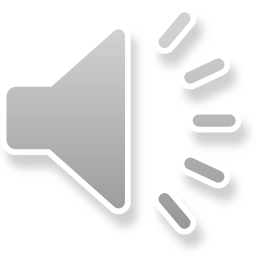 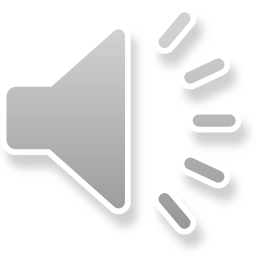 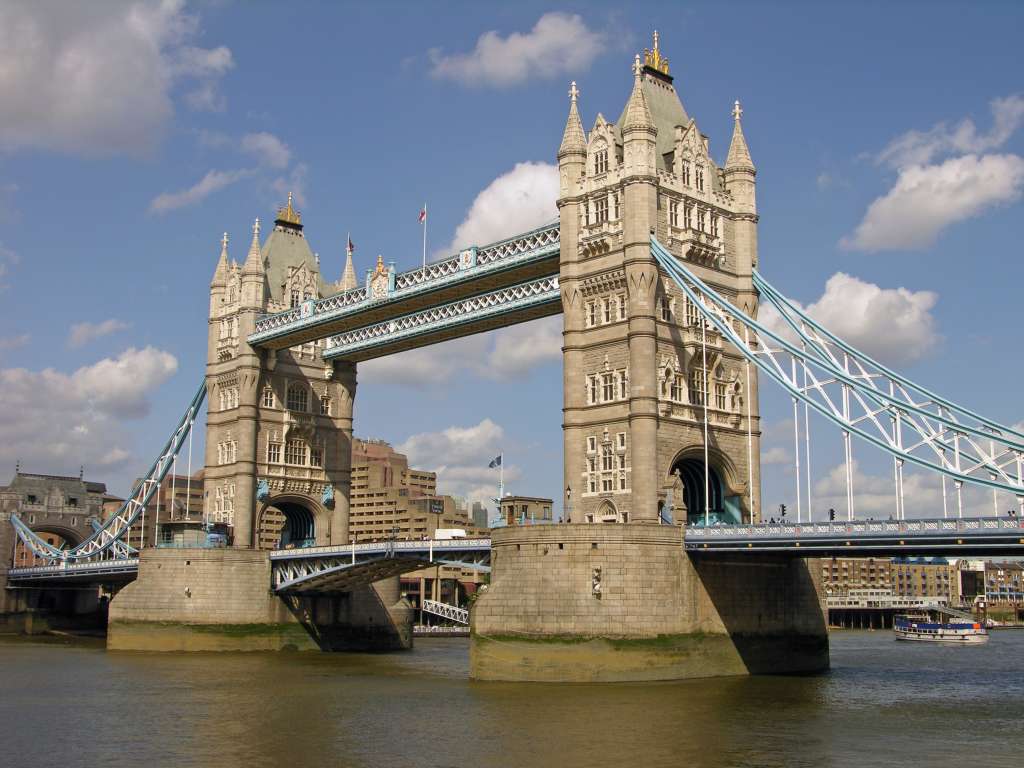 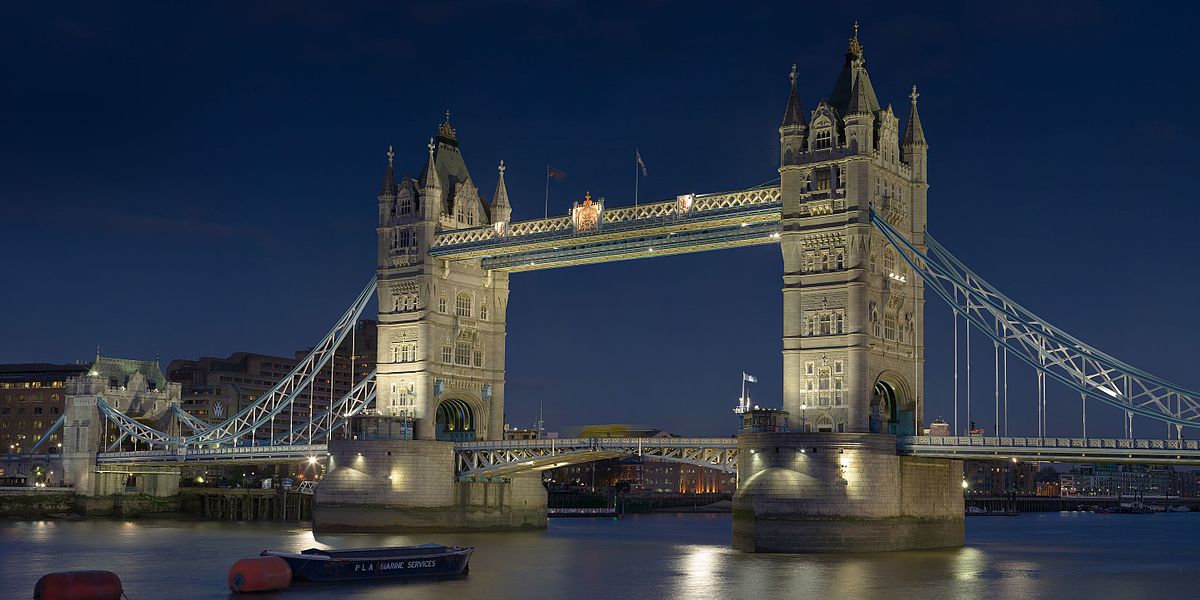 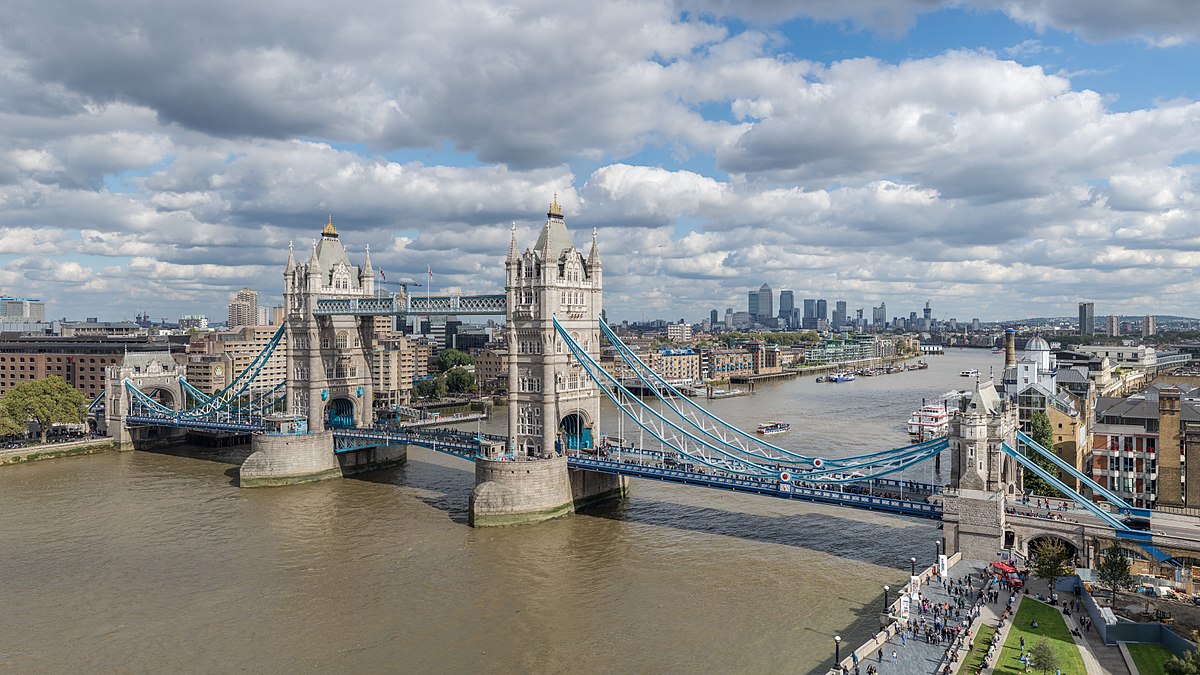 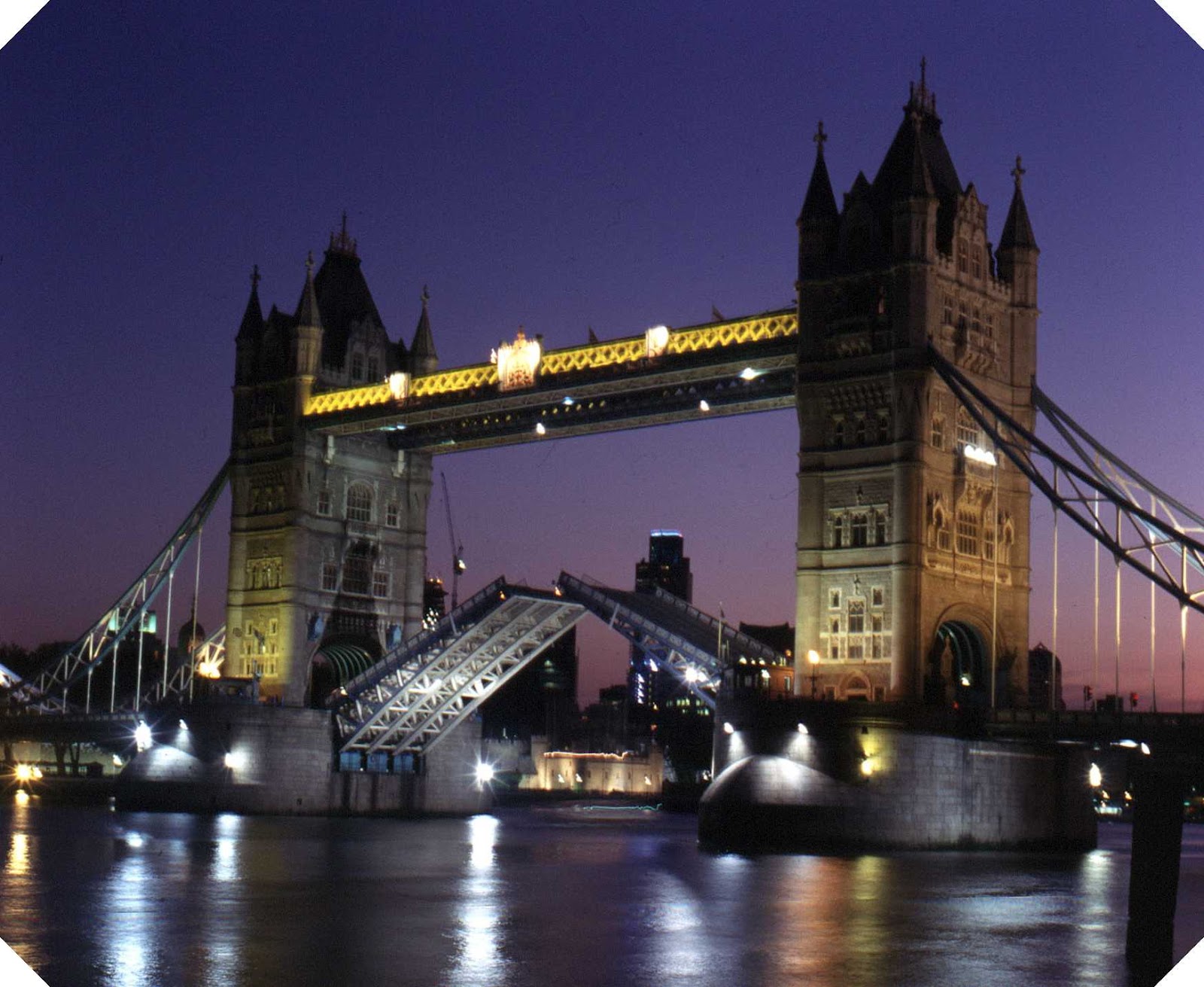 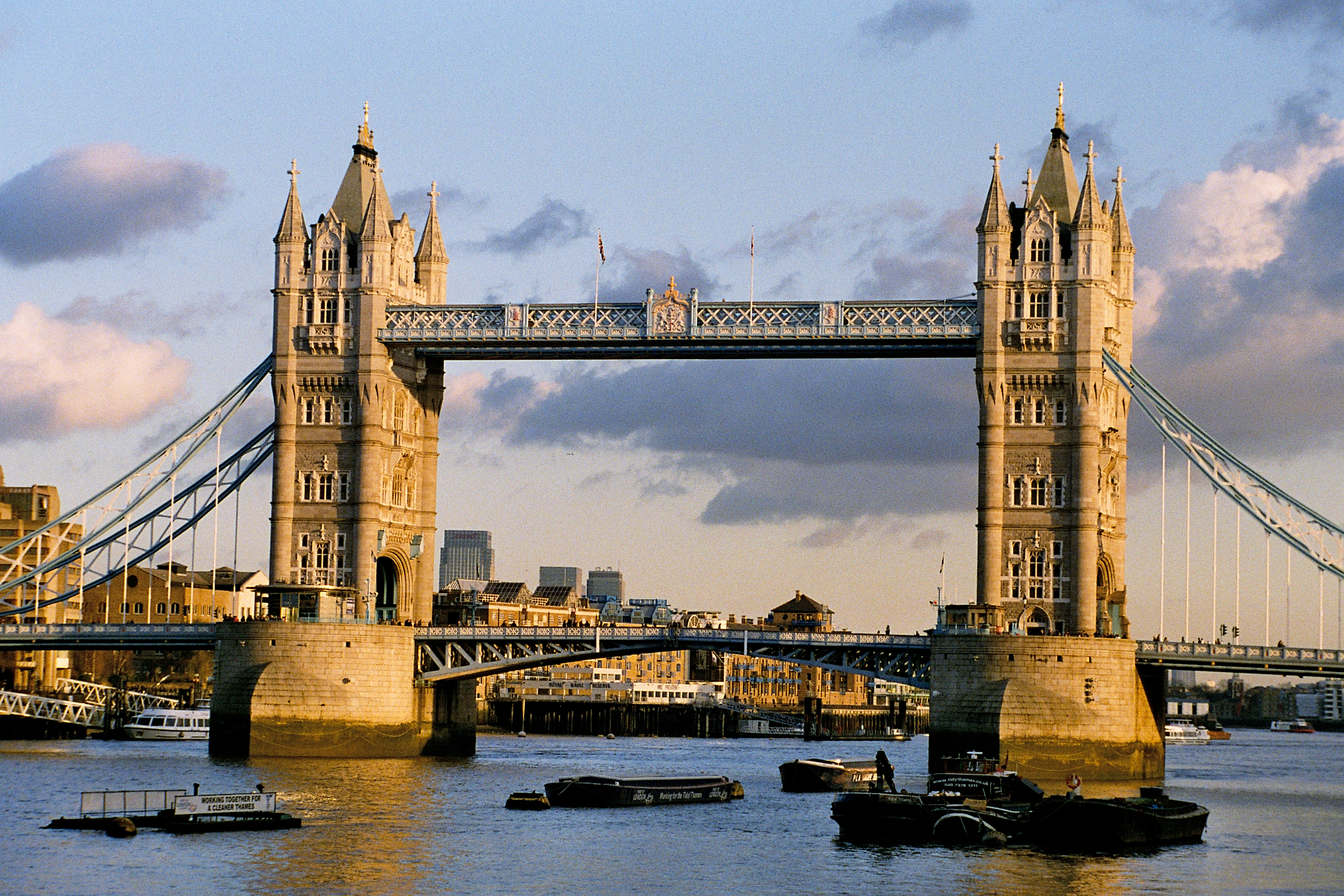 Researched and produced by Madison 2nd grade buck lake Elementary Tallahassee FL 2019
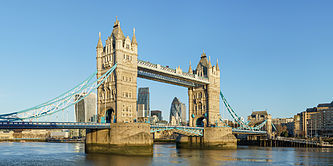 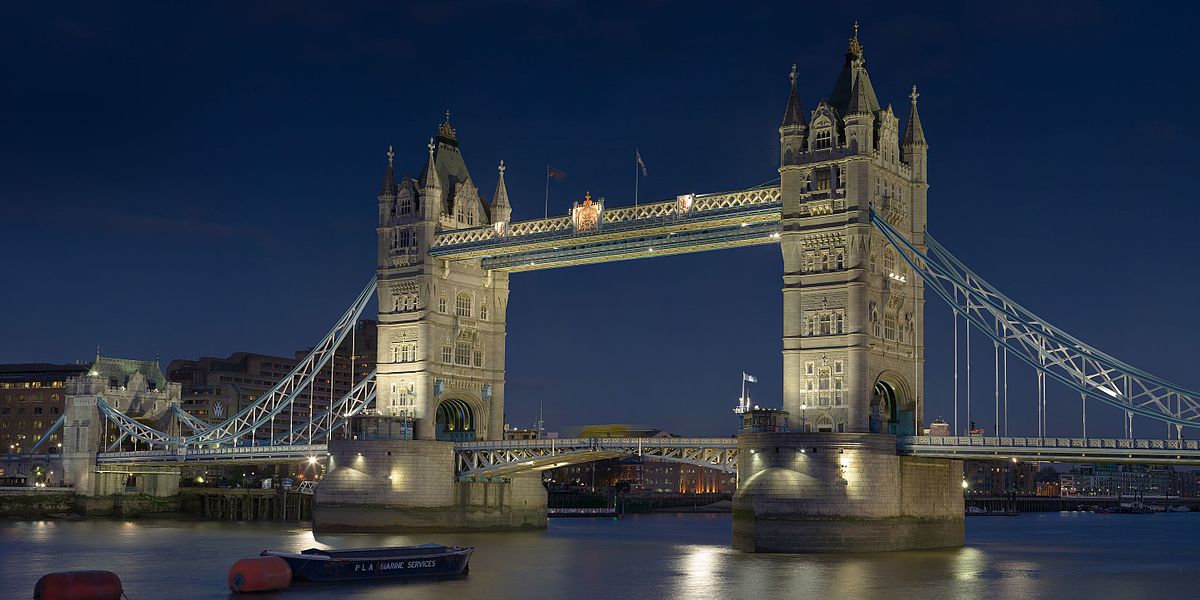 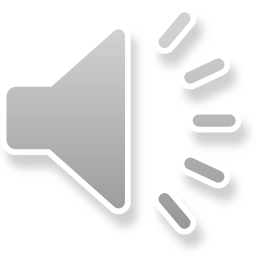 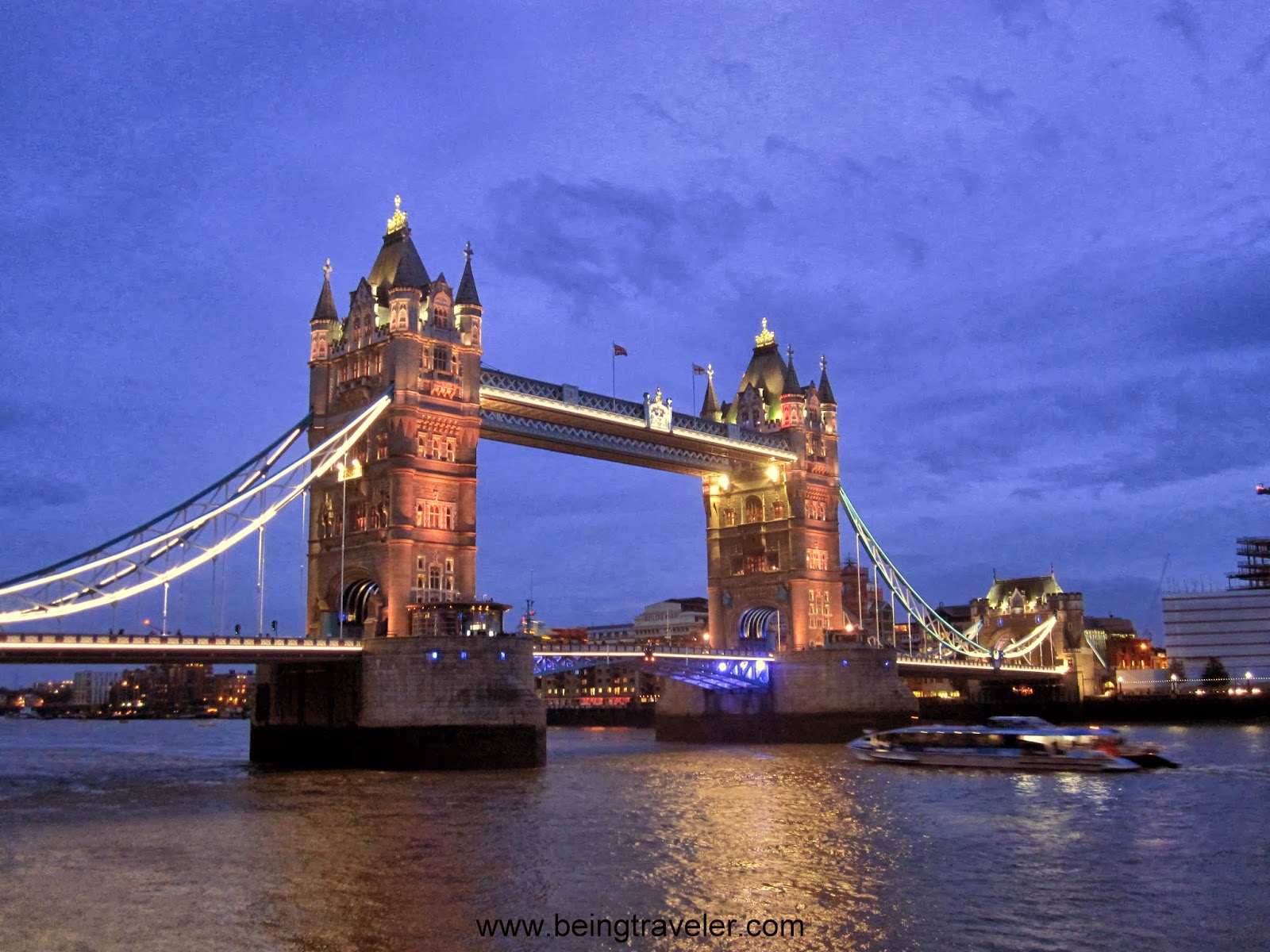 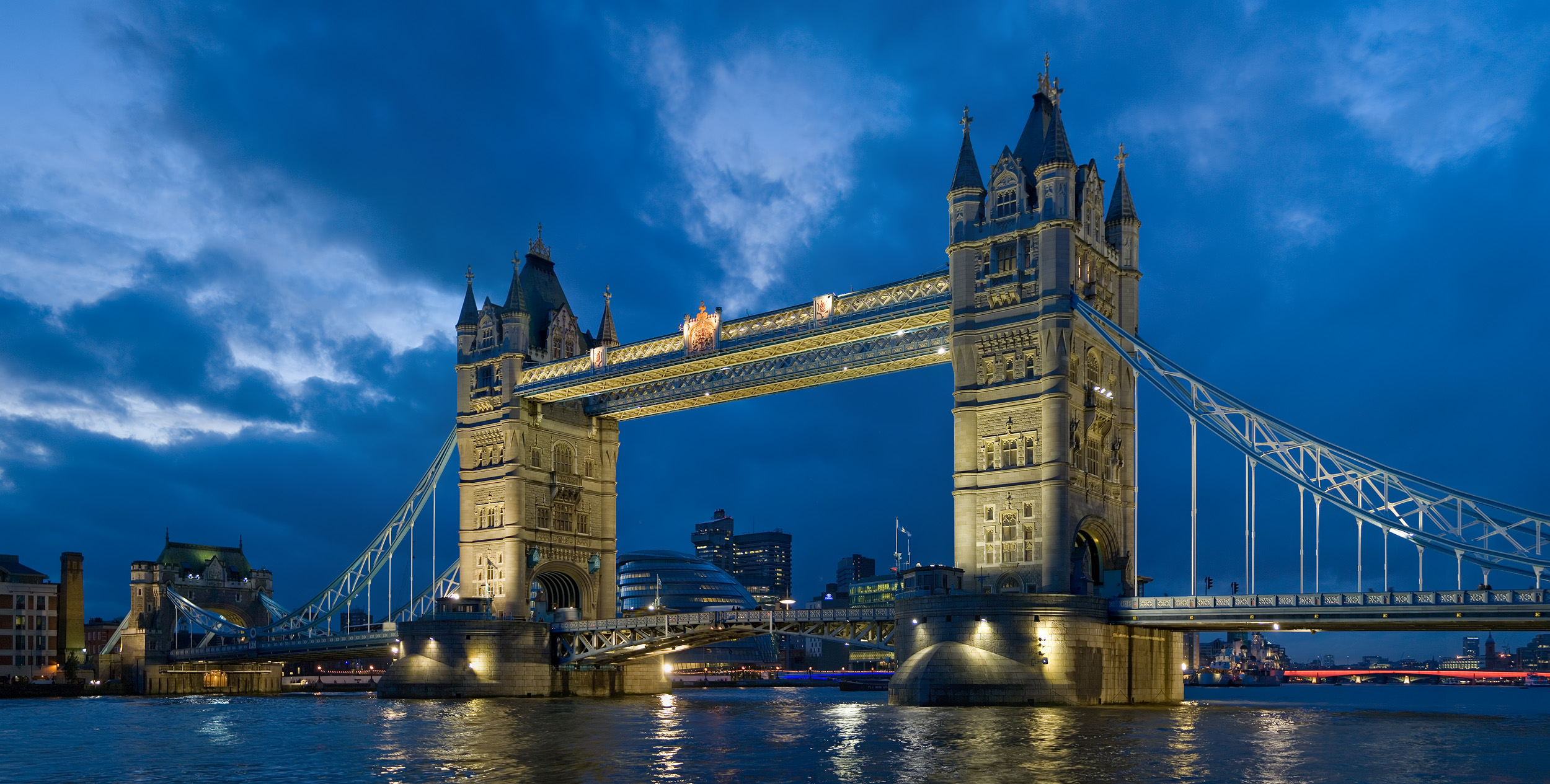 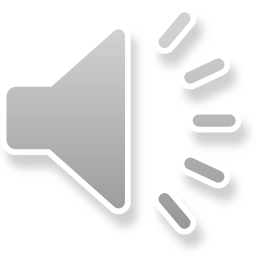